Грант 19-29-14136 мк 
ЦИФРОВИЗАЦИЯ ДИНАМИЧЕСКИХ ПАРАМЕТРОВ РАЗВИТИЯ КРЕАТИВНОГО И РЕПРОДУКТИВНОГО  МЫШЛЕНИЯ В УЧЕБНОЙ ДЕЯТЕЛЬНОСТИ

Руководитель: д.п.н., профессор, 
член-корреспондент РАО
Оржековский Павел Александрович
Проблемы учителя в творческом развитии учеников
Отсутствие творческих задач в учебниках.
Отсутствие методики творческого развития на уроках.
Отсутствие критериев оценки творческого развития ученика.
Трудности в организации творческого процесса.
Сложности творческого развития во внеурочной работе.
1. Разработана концептуально-математическая и психолого-педагогическая модели цифровизации динамических параметров функционирования и развития креативного и репродуктивного мышления в учебной деятельности;
Творческое развитие на уроках
Требования к заданиям
Формулировка проблемы. 
Ученики предлагают как можно больше идей решения.
Критерий дивергентности
3. Каждой идее формулируют критические замечания.
Критерий конвергентности (критичности).
Разработка компьютерной системы «CRЕO_DATUM»
Критерии измерения креативного развития ученика
Использования ряда Фибоначчи
Исходя из данных: D = 19; K = 23; ТМ = D + К = 42
Результаты использования системы «CRЕO_DATUM»
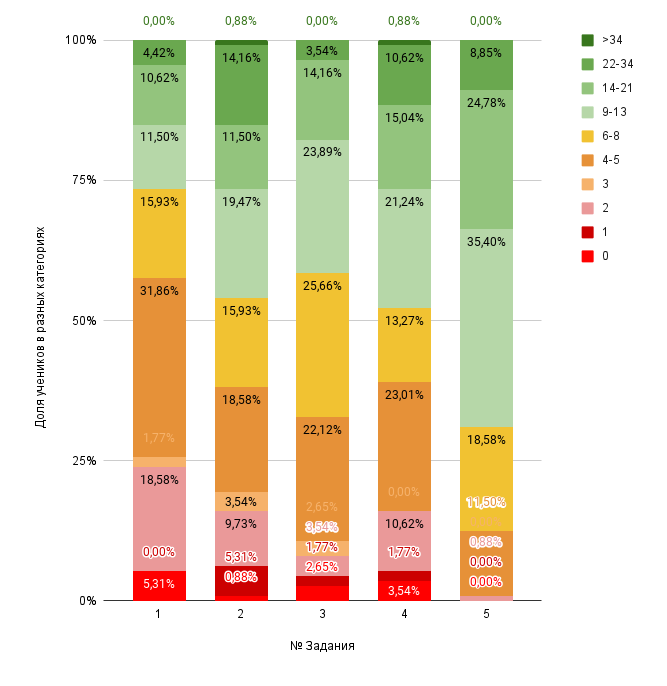 Результаты использования системы «CRЕO_DATUM»
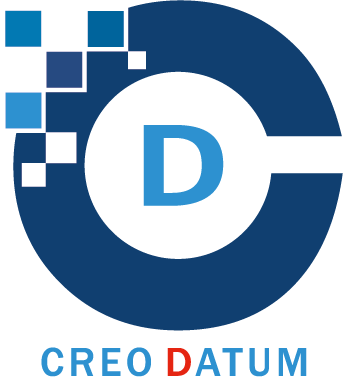 Расчет корреляции результатов решения тв. заданий с общей успеваемостью по предметам естественнонаучного цикла.
По критерию дивергентности: 
он в большей степени "отвязан" от успеваемости по естественно-научным предметам.
По критерию критичности: 
выявлена положительная корреляция результатов с успеваемостью по химии, биологии и в существенно меньшей степени по физике.
Второй модуль системы «CRЕO_DATUM»
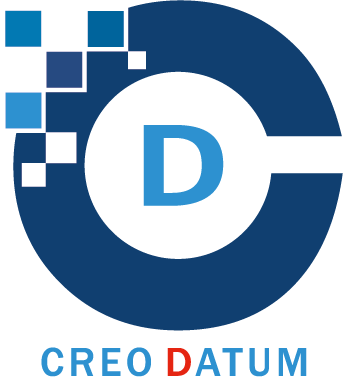 Цифровизация решения экспериментальной задачи
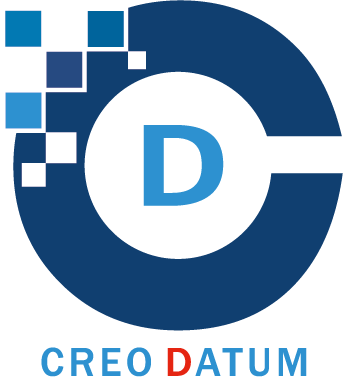 Интерфейс второго модуля системы «CRЕO_DATUM»
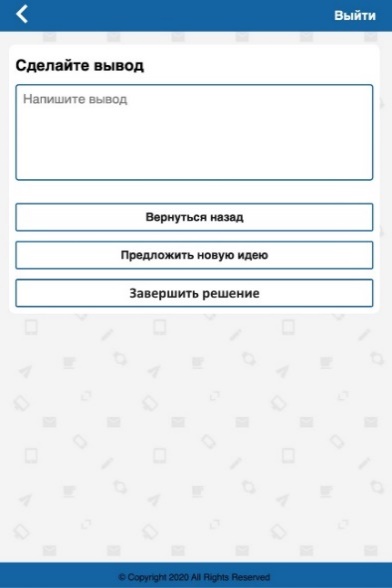 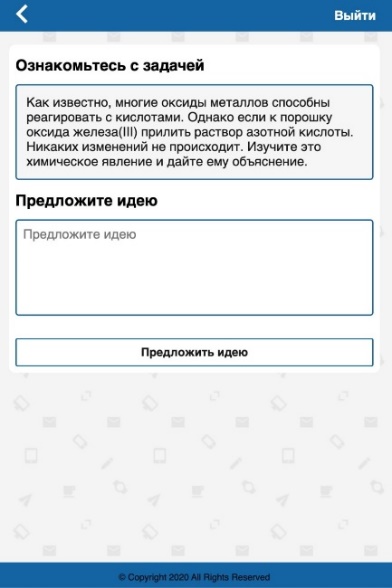 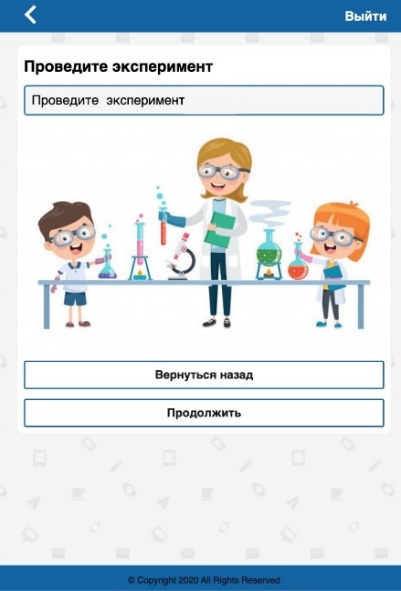 Второй модуль системы «CRЕO_DATUM»
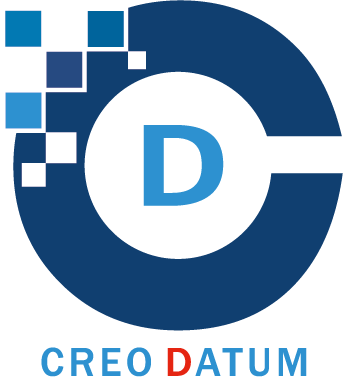 Учитель играет ключевую роль. Он организует творческий процесс и помогает работе с системой.
По ключевым словам выводов система узнаёт вариант идеи и определяет её глубину, а также вычисляет скорость креативных действий.
Учитель корректирует работу системы.
Проведен педагогический эксперимент по проверке результатов цифровизации динамических параметров креативного и репродуктивного мышления в учебной деятельности в условиях решения экспериментальных творческих задач;
Благодарим!!!!
Учителей-экспериментаторов Москвы и Брянска

Директора Института психологии РАН, академика РАН Ушакова Д.В.
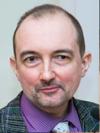